Dinsdag
6
November
2018
Competentietoetsing en toetsen op leeruitkomsten
Hoe doe je dat?
Even voorstellen
Menno Slijboom
Christel Noteborn
2
Competentietoetsing
Hoe doe je dat?
Geen antwoorden, niet één methode
Aanleiding
Betekenis van kennis
De kennis paradox
Kenmerken Competentietoetsing
1 toetsprogramma
Operationaliseren competenties
Toetscriteria
Discussie
3
“Only when you can imagine that the world is open to you and you can envision every new idea, will you be truly in a ‘position’ of taking a new,  meaningful direction, venturing into new territory and ultimately, discovering wonderful things. Discovery allows you to keep learning and growing.”

Creating professional value - NHTV Strategy 2018-2021
Program CLiPCommunity Learning in Practice2018-2021
Implementatie van onderwijsinnovatie
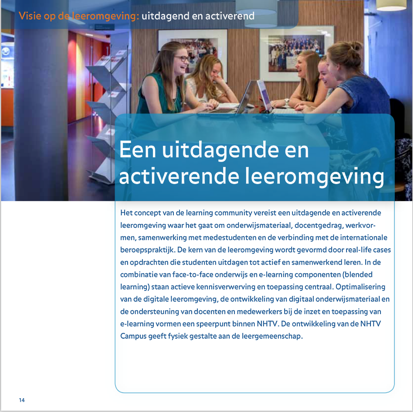 The learning community
Personalisation
Digital learning
Flipping the classroom
Blended learning
Eindkwalificaties Bouw en Ruimte
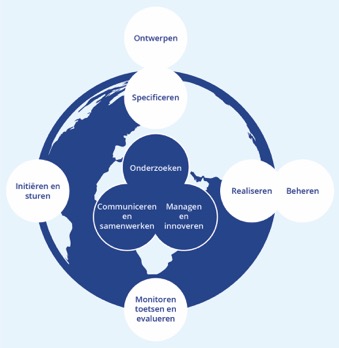 Van kennisgericht naar competentiegericht onderwijs
6
Betekenis van kennis
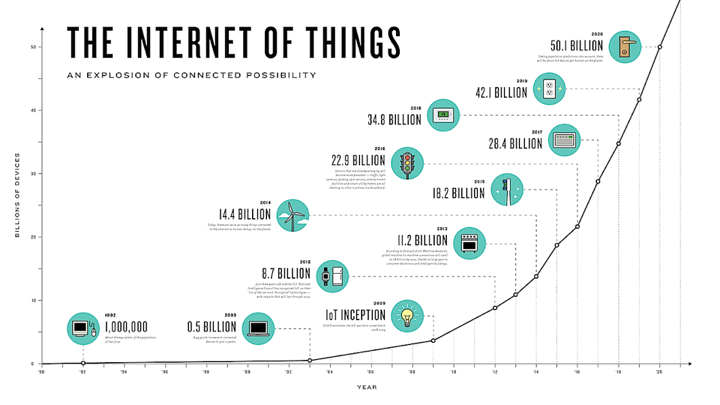 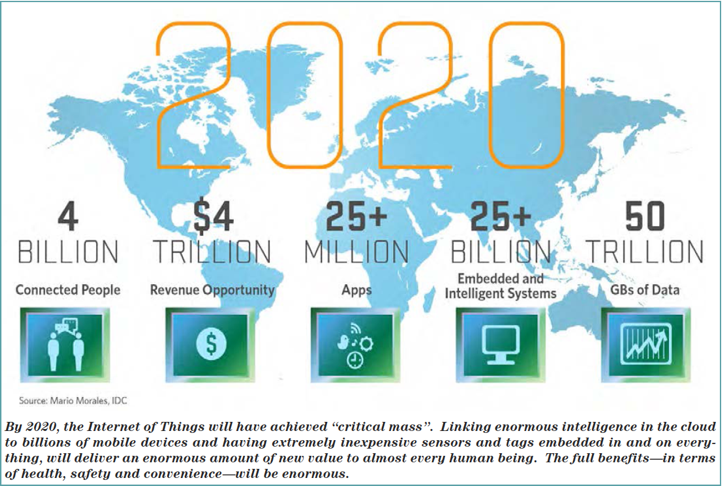 Transparency & Power
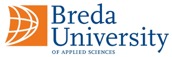 DE KENNIS PARADOX
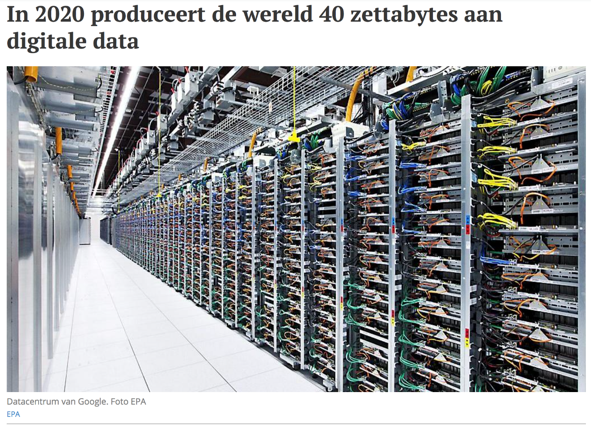 zettabyte 
Exabytes
petabytes. 
terabyte, 
gigabyte.
https://www.rd.nl/meer-rd/consument/in-2020-produceert-de-wereld-40-zettabytes-aan-digitale-data-1.706882
Professional practice & Education
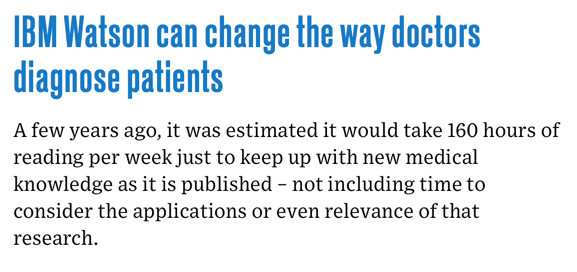 http://www.wired.co.uk/article/ibm-watson-artificial-intelligence
Professional practice & Education
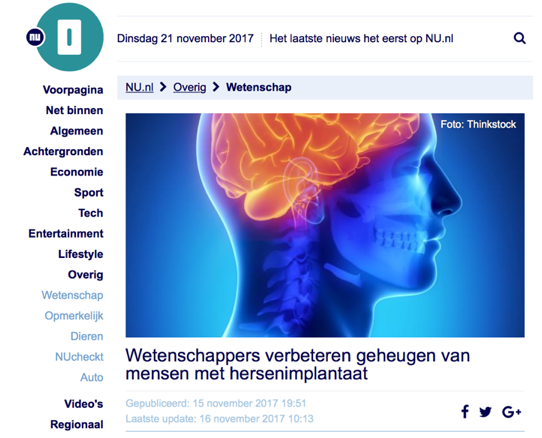 https://www.nu.nl/wetenschap/5009063/wetenschappers-verbeteren-geheugen-van-mensen-met-hersenimplantaat.html
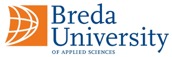 ‘De kennis paradox’
De kennis van vandaag is morgen weer achterhaald
Kennis is vluchtig en lijkt hierdoor zijn waarde te verliezen

Tegelijkertijd is kennis de belangrijkste eenheid in het onderwijs.

Het Onderwijs moet op zoek naar een ‘nieuw’ systeem waarin kennis ‘weer’ de belangrijkste eenheid is 

KENNIS NIET LANGER EINDIG EN STATISCH MAAR ONEINDIG EN DYNAMISCH
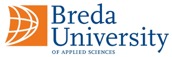 Betekenis voor het onderwijs
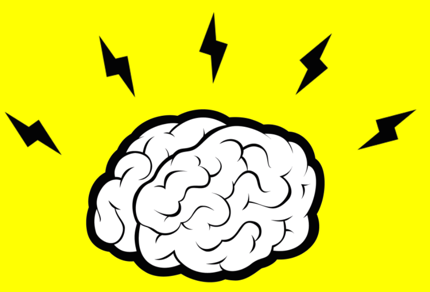 Kennis verwerven  Kennis verwerken  Kennis genereren
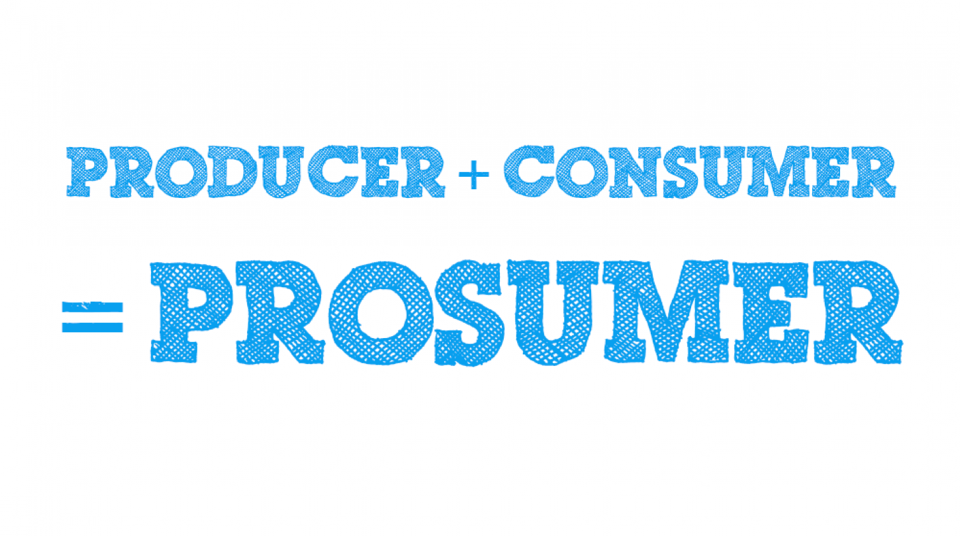 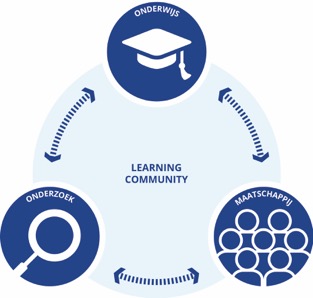 ‘De hordeloper’
Modulair toetsen
Gecontroleerde omgeving
Gericht op herhaling
Elk onderdeel wordt getoetst
Meerdere deeltoetsen
Student benadert deze modules als horden, korte sprintjes en dan springen
Kennis blijft vaak niet hangen
Student mist vaak duiding, waarom moet ik dit doen
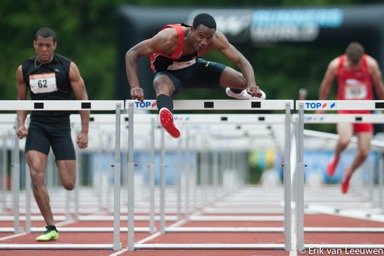 15
http://www.atletiekweek.nl/2013/05/18/niet-helemaal-tevreden-toch-de-bokalen-in-hoorn/
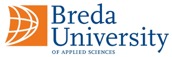 Learning Community
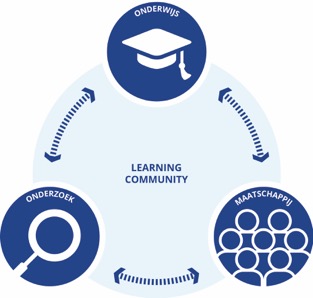 Zelfstandige en gemotiveerde studenten 
die zelf regie hebben over hun onderwijs
met een kritische en onderzoekende houding
KENNISGERICHT ONDERWIJS
COMPETENTIEGERICHT ONDERWIJS
ONDERWIJS MODEL
COMPETENTIETOETSING
Kenmerken competentiegericht toetsen
Minder gestandaardiseerd dan de traditionele toetsen  Differentiatie
Verschillende toetsvormen noodzakelijk
Naast het product krijgt ook het (leer) proces een belangrijke plaats in het beoordelingsproces
Vertrekken vanuit een authentieke situatie in een toets maakt zaken vaak complexer, maar daardoor juist uitdagender
Ook de lerende zelf beoordeelt (bv. zelfreflectie) Het is bijzonder belangrijk de methodieken zodanig te kiezen dat de zaken die we echt belangrijk vinden ook tot ontwikkeling kunnen komen tijdens het onderwijsaanbod
19
Competentiegericht toetsen
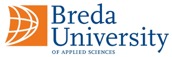 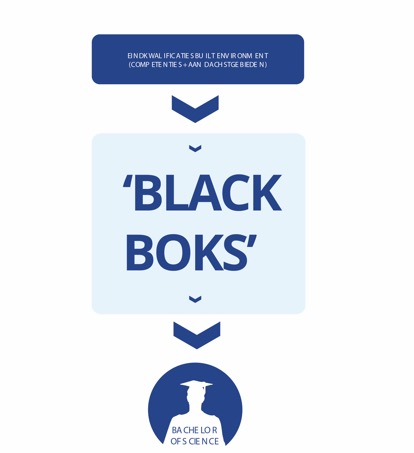 Plan voor het gehele toetsprogramma
Meer dan 1 datapunt
Mix aan toetsmethoden
Feedback is belangrijk ivm zelfsturing
Eindoordeel is menselijk oordeel, gebaseerd 
op voldoende beoordelaarsexpertise
Kennis in competentiegericht toetsen
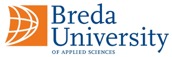 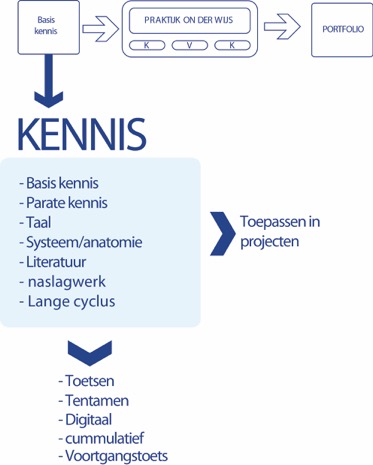 Kennis in competentiegericht toetsen
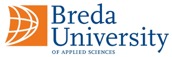 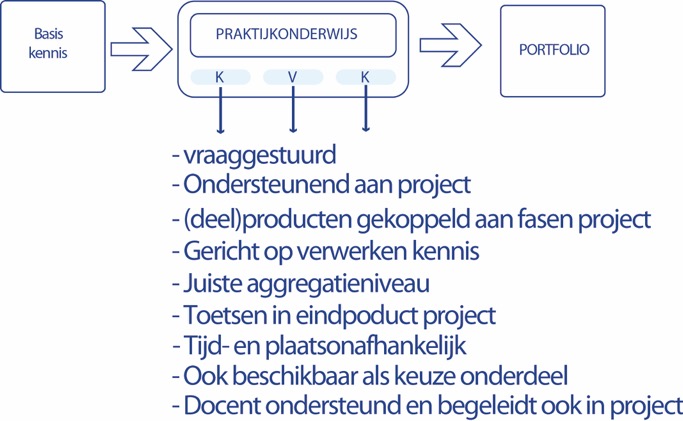 Competenties in praktijkonderwijs
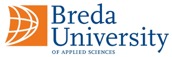 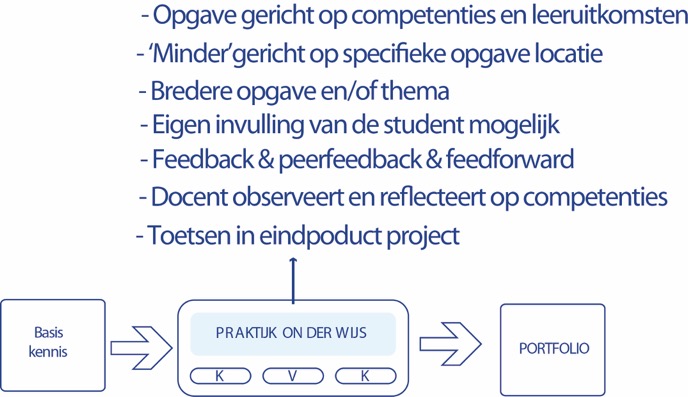 Competenties in praktijkonderwijs
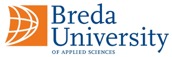 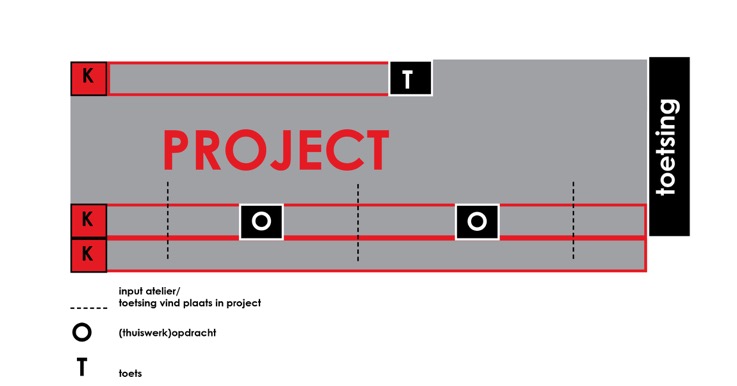 Competenties en (reflectie)portfolio
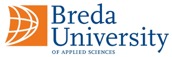 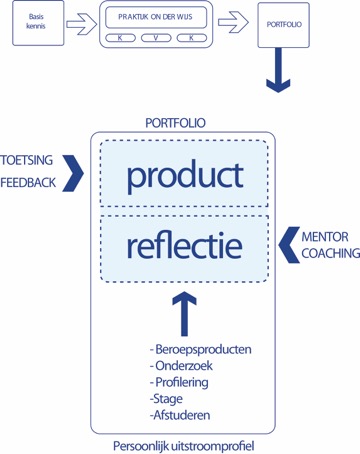 Assesment(s)
Beoordeling is student klaar voor volgende stap
Stellen (nieuwe) doelen,  hier moet je nog aan werken
Coaching vanuit menoraat
Zelfreflectie door student
Persoonlijk Uitstroomprofiel
Competenties en (reflectieportfolio)
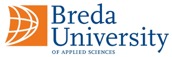 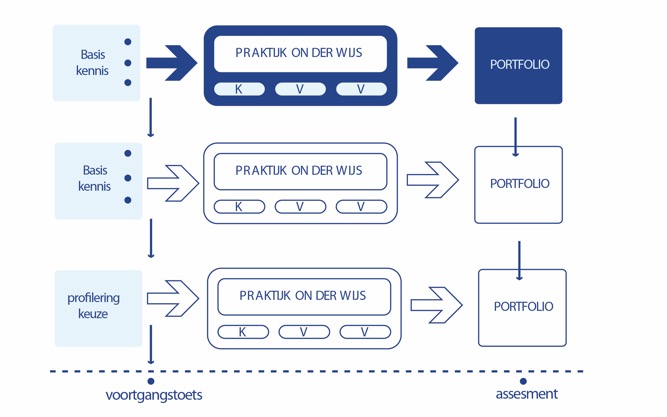 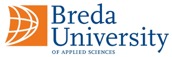 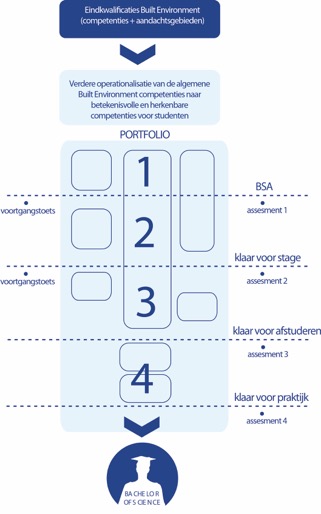 1 samenhangende toetsvisie en programma
Verschillende toetsvormen
1 Onderlegger voor beoordeling
1 herkenbaar syteem vanaf 1e jaar
Beoordeling middels verschillende assesments
Peerassessment
Expertassessment
Performance-assessments en simulaties
Portfoliotoetsing
Vaak leerwegonafhankelijk (vandaar leeruitkomsten)
Beoordelingsdriehoek tbv operationalisering competenties
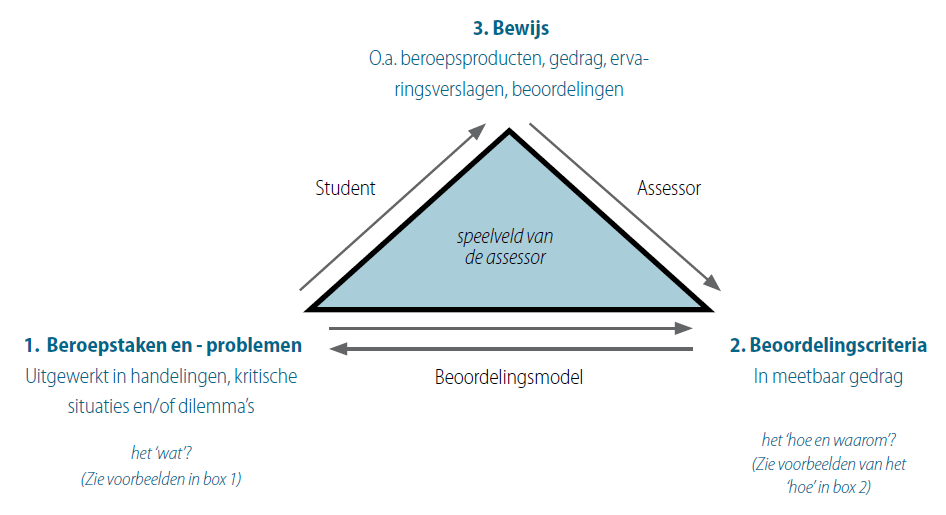 28
Criteria competentiegericht toetsen
Criteria op moduleniveau op basis van de beroepsproducten
Criteria wel linken aan 1 of meerdere competenties
Criteria zijn holistisch en geen afvinklijst
Criteria helpen docent om feedback te ordenen en formuleren
Afhankelijk 
Criteria helpen student om te anticiperen en reflecteren
Dit vraagt om: rubrics, deskundige en onafhankelijke asessoren, goede procedures, voldoende tijd, toegankelijke portfolio’s, geoperationaliseerde competenties
29
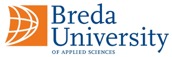 Criteria competentiegericht toetsen
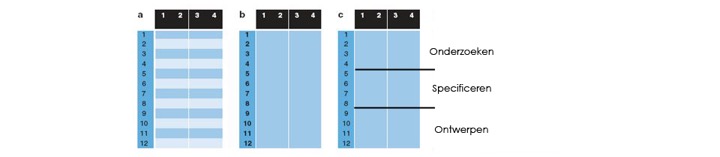 Analytische rubric
Eenduidig en enkelvoudig
Aspecten afzonderlijk
Specifiek
Holitische rubric
Complex en meervoudig
Kijken naar het geheel
Beoordeling beargumenteren
Alignment toetsprogramma
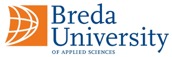 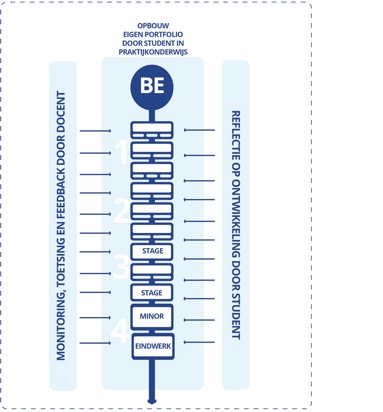 31
Operationaliseren competenties
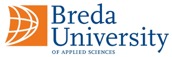 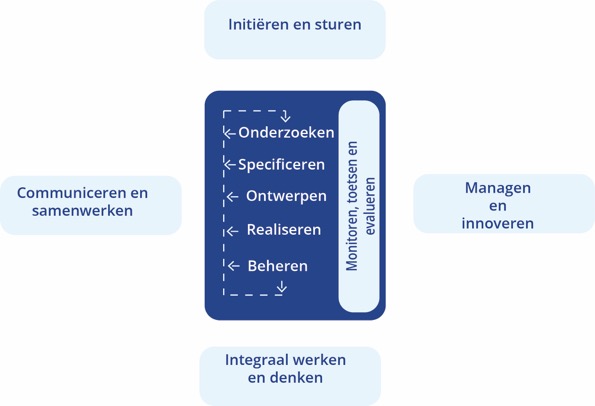 32
Competencies
Specifieke definitie competentie
Beroepsproducten
Algemene definitie competentie
33
Competenties
34
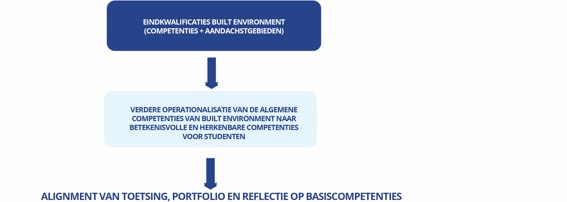 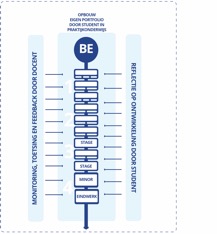 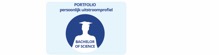 35
Samenvattend
Competentietoetsing:  
1 toetsvisie over het gehele programma met verschillende vormen van toetsing
 Onderlegger voor beoordeling
1 herkenbaar syteem vanaf 1e jaar op basis van geoperationaliseerde competenties
Feedback en (zelf)reflectie  als belangrijk instrument
Herkenbare Competenties voor studenten en docenten
Minder gericht op specifieke content maar meer competenties (leeruitkomsten)
Flexibiliteit voor personalisering
Betrekken werkveld (in learning communities) om aan beroepsproducten te werken.
36
Discussievragen (1)
Voortgangstoets is essentieel om een blijvende kennisbasis bij de student te te creëren en te toetsen? Ja/nee met argumenten
Wat zijn de belangrijkste succesfactoren voor competentietoetsing?
Zijn holistische rubrics voldoende betrouwbaar? Wat moeten we hier minimaal voor regelen met elkaar? Op welk niveau
Kan een portfolio zowel ten dienste staan van de ontwikkeling/reflectie van de student en ook gebruikt worden voor summatieve assessment? 
Op welke wijze kun je het geven van feedback bevorderen zonder dat de werkdruk van de docenten extreem toeneemt?
Op welke wijze garandeer je dat bepaalde competenties op niveau 3 worden behaald?
……
37